Задачи на моменты сил
№ 1. Как будет двигаться рычаг, изначально поддерживаемый в положении равновесия?
Все массы на рисунке даны в кг, длины в см.
20
15
20
30
10
25
60
60
Решение
Для удобства пронумеруем силы
20
F2
F4
15
20
30
10
25
60
60
F1
F3
Решение
Силы F2 и F3 вращают систему по часовой стрелке, а F1 и F4 вращают систему против часовой стрелки
20
F2
F4
15
20
30
10
25
60
60
F1
F3
Решение
Найдём моменты всех сил (учитывая, что длины даны в сантиметрах) M=F×d (сила умножить на плечо)
M1=10×0,6=6 Н × м
M2=20×0,3=6 Н × м
M3=25×0,2=5 Н × м
M4=15×0,6=9 Н × м
20
F2
F4
15
20
30
10
25
60
60
F1
F3
Решение
Найдём суммы моментов  сил по и против часовой стрелки
M (по часовой)= M2+M3=6+5=11 Н × м
M (против часовой)= M1+M4=6+9=15 Н × м

Таким образом, система будет вращаться по часовой стрелке
20
F2
F4
15
20
30
10
25
60
60
F1
F3
№ 1. Найти массу корзинки, взвешенной на неравноплечных весах.
Все длины на рисунке даны  в см, масса гири 6 кг
40
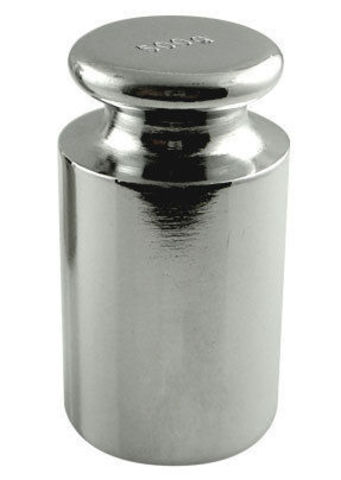 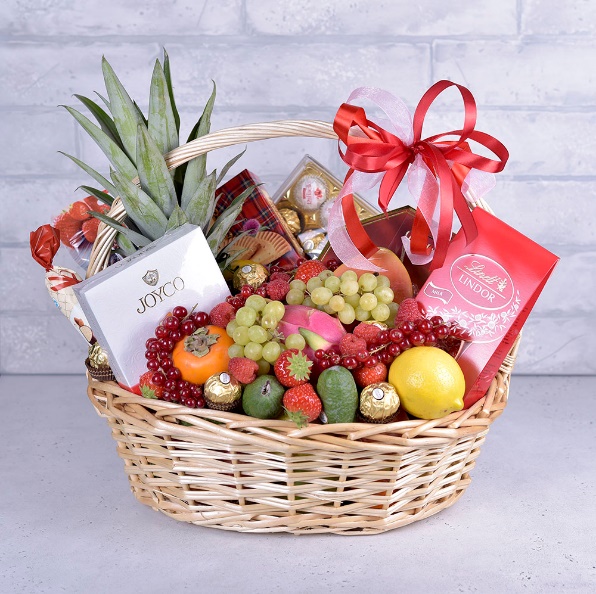 60
№ 2. Решение
Чтобы весы были в равновесии необходимо равенство  моментов сил
40
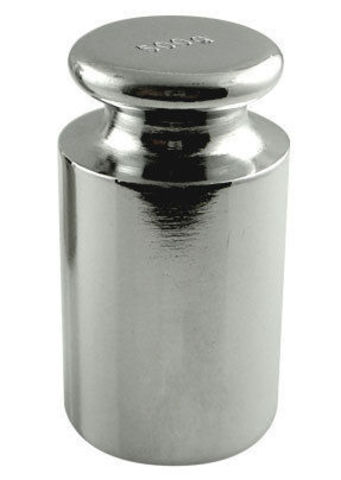 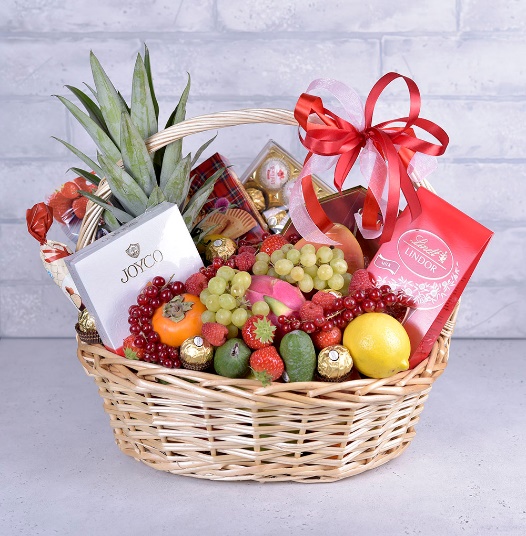 60
№ 2. Решение
Пусть m1, d1 и m2, d2 – массы и плечи гири и корзинки соответственно
d1=40 см
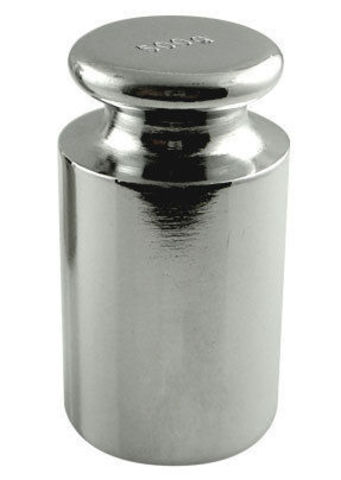 m1
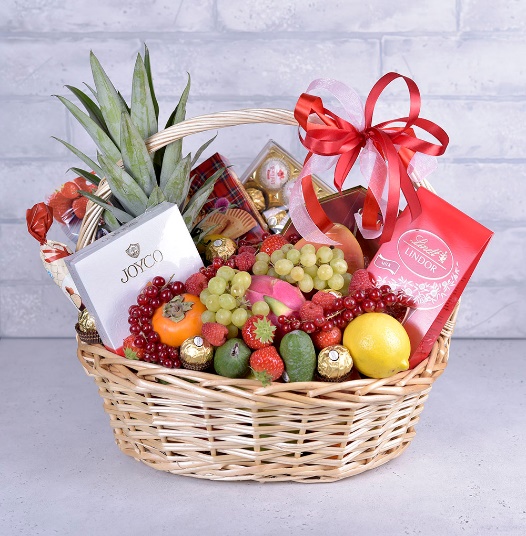 m2
d2=60 см
№ 2. Решение
Весы будут в равновесии, если моменты сил равны.
d1=40 см
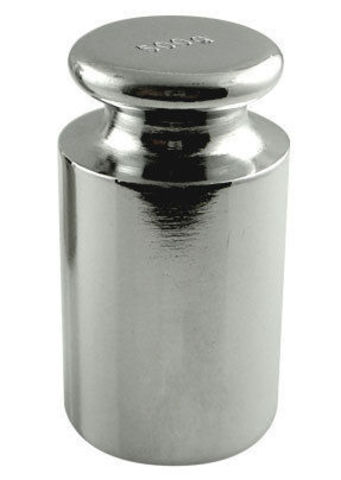 m1
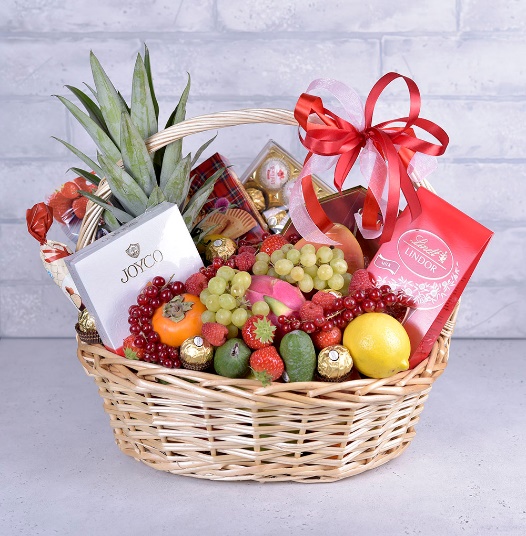 m2
d2=60 см
№ 2. Решение. Первый способ.
Про гирю мы всё знаем. Момент силы тяжести гири 
M1=m1 g d1=6×10×0,4=24 Н м
d1=40 см
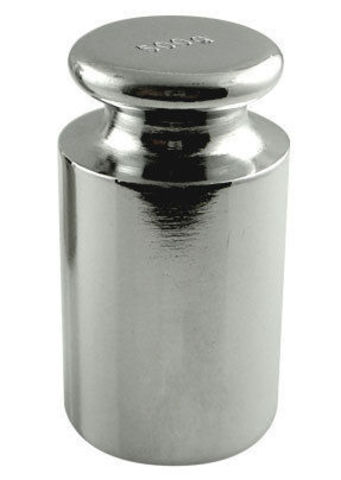 m1
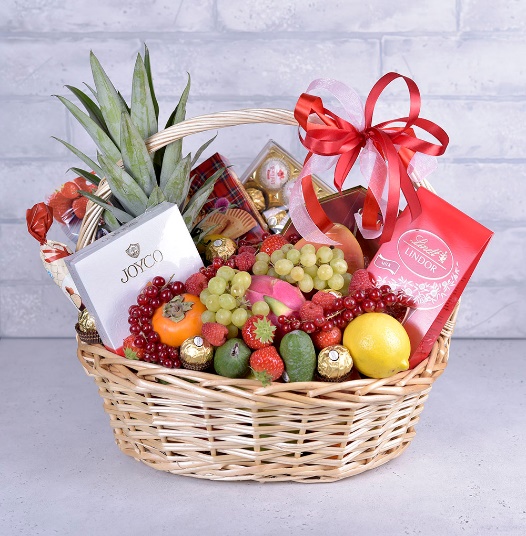 m2
d2=60 см
№ 2. Решение. Первый способ.
d1=40 см
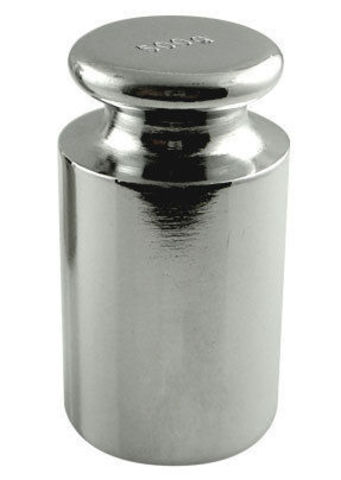 m1
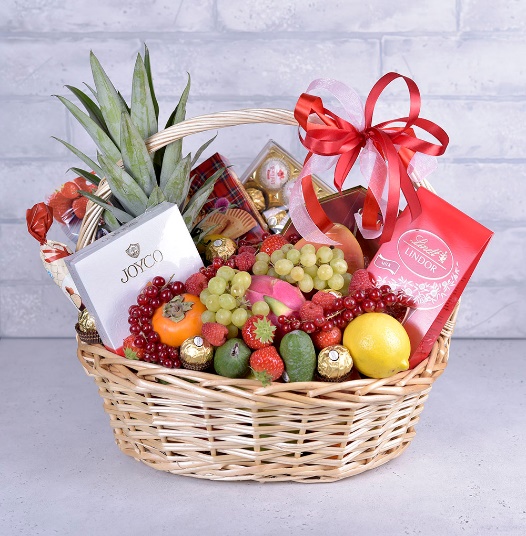 m2
d2=60 см
№ 2. Решение. Второй способ.
d1=40 см
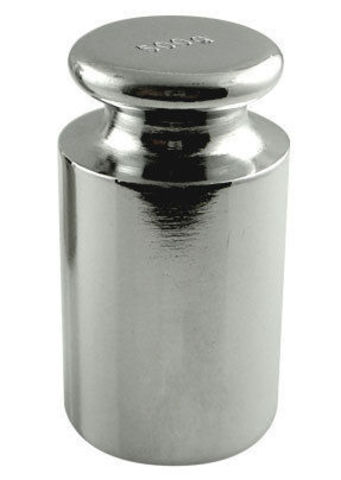 m1
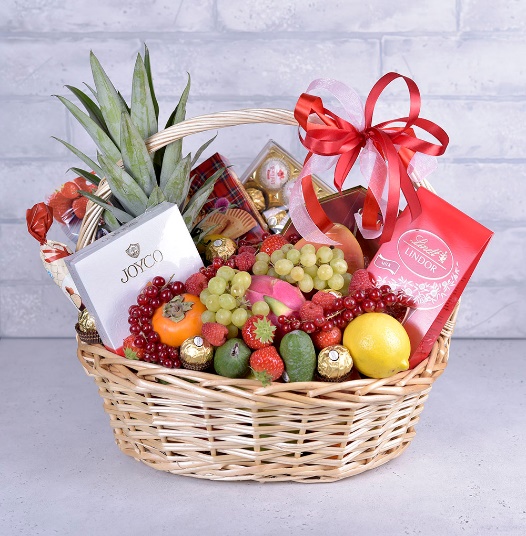 m2
d2=60 см